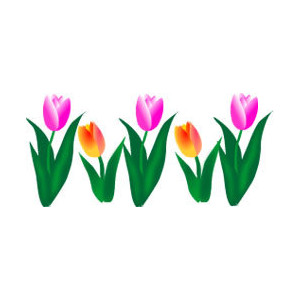 invisible
God
Love
Heart
visible, substantial
Heart, feelings, thoughts
True Love
words, deeds
Mind
Body
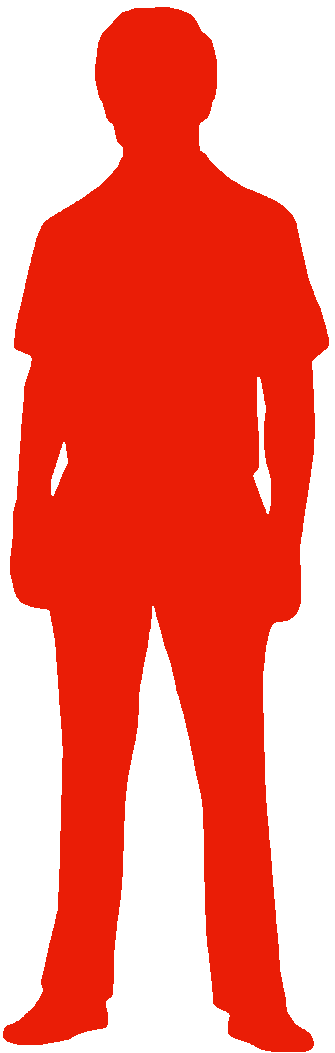 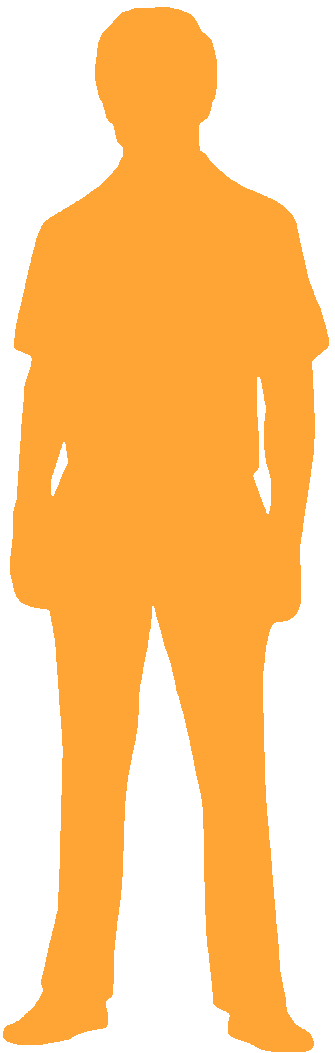 Ideal 
Person
näkymätön
Jumala
Rakkaus
Sydän
näkyvä
Sydän, tunteet, ajatukset
Tod Rakkaus
sanat, teot
Mieli
Keho
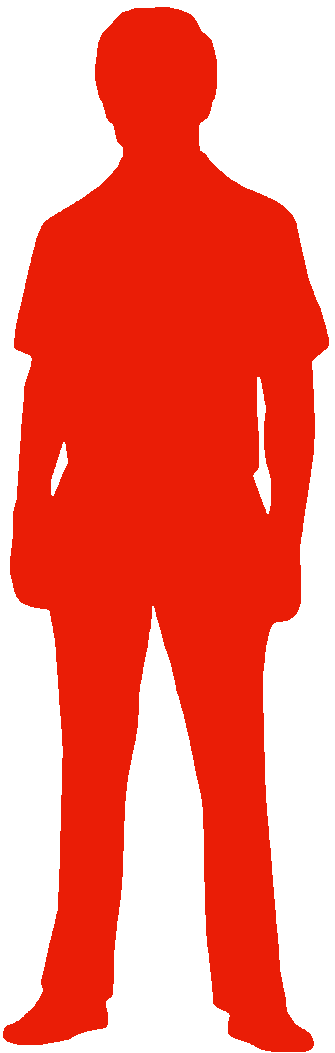 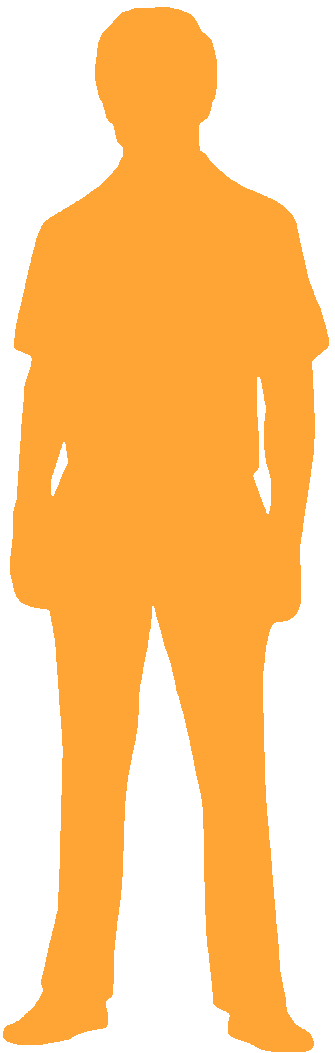 Ihanteel
ihminen
Seeking 
God’s viewpoint
Life’s joys, sorrows, disappointments

pos: understanding,
gratitude,
acceptance,
forgiveness
God
Love
Heart
my 
heart
thoughts, 
analyses,
comparison
True Love
emotions
intellect
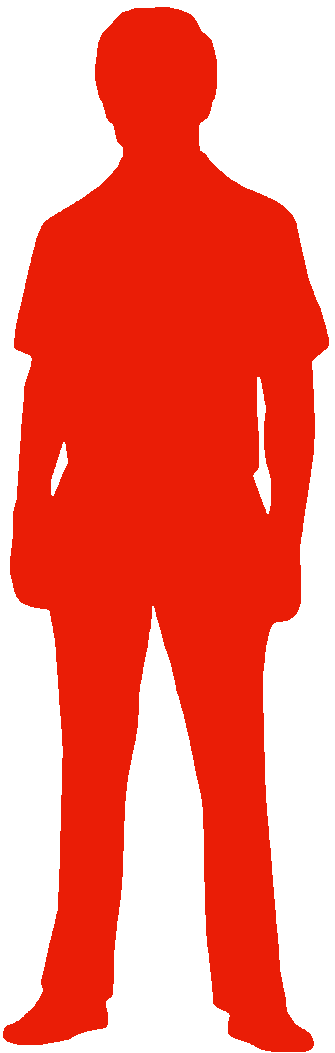 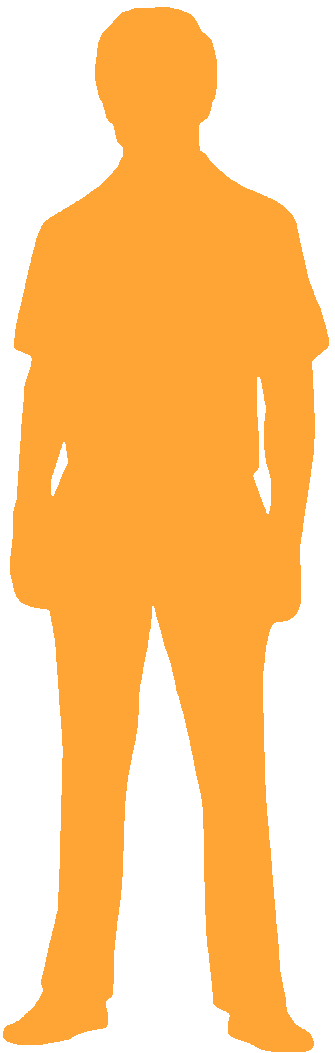 Body
will
Jumalan näkökulmaa
etsimässä
Elämän ilot
   ja surut

pos: ymmärtäminen,
kiitollisuus,
hyväksyminen,
Anteeksi antaminen
Jumala
Rakkaus Sydän
Minun 
sydänt
ajatukset, 
analyysejä,
vertailu
Tod 
Rakkaus
tunteet
äly
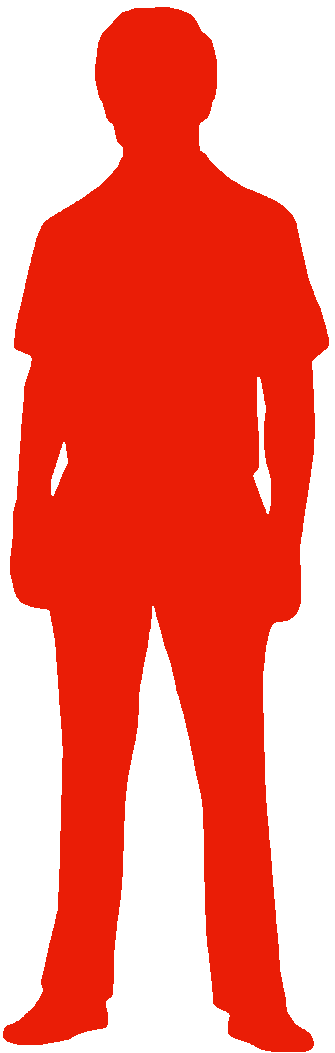 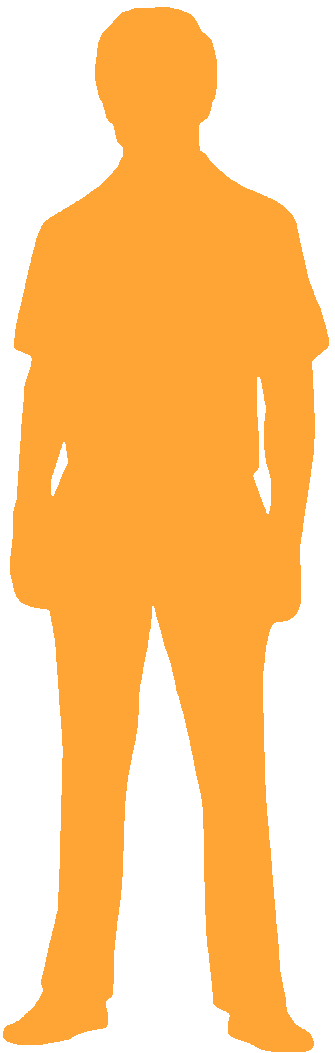 keho
tahto
The influence 
of Fallen Nature, or 
negative outside forces
Life’s joys, sorrows, disappointments

neg: anger, jealousy, arrogance, 
no hope,
giving up,
blaming
God
Love
Heart
my 
heart
thoughts, 
analyses,
comparison
True Love
emotions
intellect
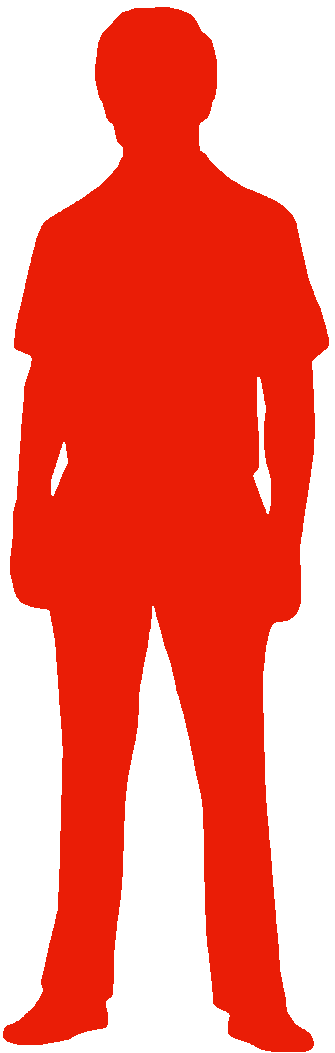 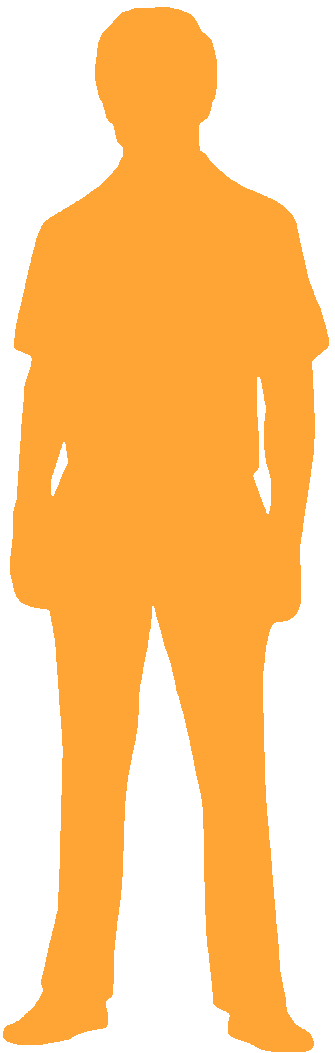 Body
will
Langenneen luonteen, 
tai negatiivisten ulkoisien 
voimien vaikutus
Elämän ilot
   ja surut

neg: viha, kosto,
kateus, 
ylimielisyys, toivottomuus,
luovuttamista
syyttämistä
Jumala
Rakkaus
Sydän
minun 
sydän
ajatukset, 
analyysejä,
vertailu
Tod Rakkaus
tunteet
äly
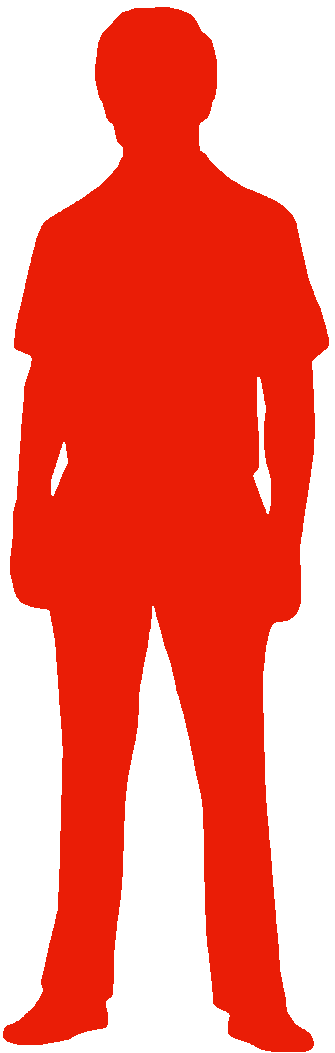 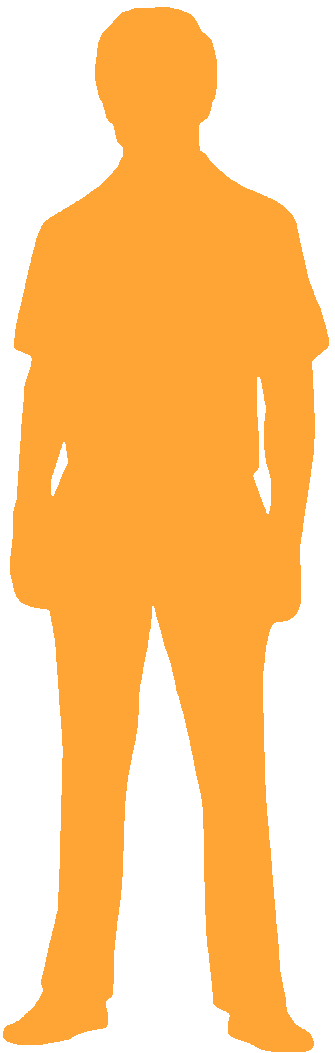 keho
tahto
People are seeking happiness for everybody 
except God.  However, unless it is 
God-centered, there is no happiness. 

Rev. S.M.Moon

Ihmiset etsivät onnea kaikkialta muualta 
paitsi ei Jumalan luota.
Kuitenkin, jos onni ei ole jumalakeskeistä, 
se ei ole todellista.
The constituion only gives people the 
right to pursue happiness.
You have to catch it yourself.
Benjamin Franklin


The art of being happy lies in the power of 
extracting  happiness from common things.
Henry Ward Beecher


Plenty of people miss their share of happiness, 
not because they never found it, but because 
they didn’t stop to enjoy it.
William Feather
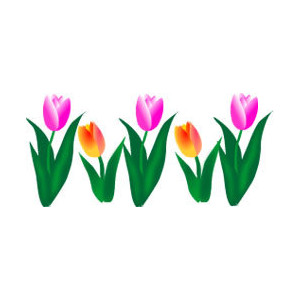